Ψηφιακή καινοτομία και επιχειρηματικότητα
THE BULK




Από τους φοιτητές: Αναστάσιος Λαμπρινίδης icsd18117, Μιχαήλ Μπαρμπαδήμος icsd18142 Αλκίνοος-Μιχαήλ Μιχαλόπουλος-Τσεσμετζής

Υπεύθυνος καθηγητής: Γιάννης Χαραλαμπίδης
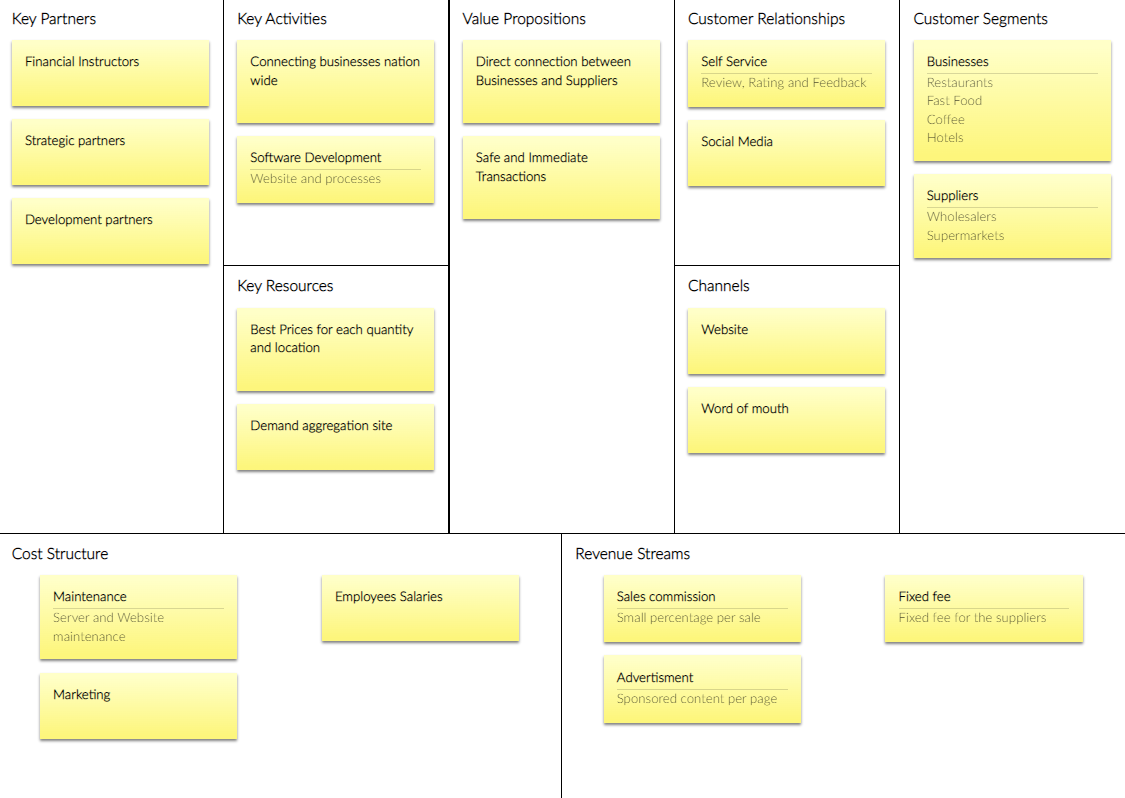